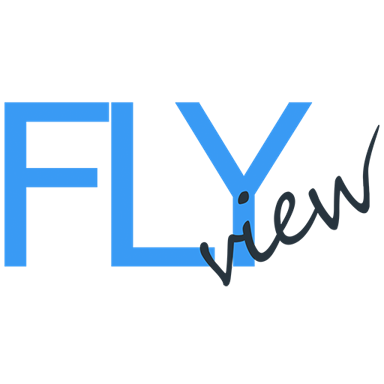 Легкость
Полностью русcифицированное меню
Логичный интерфейс
Автоматический поиск
Самодиагностика
Унифицированность
Дружелюбие
Поддержка
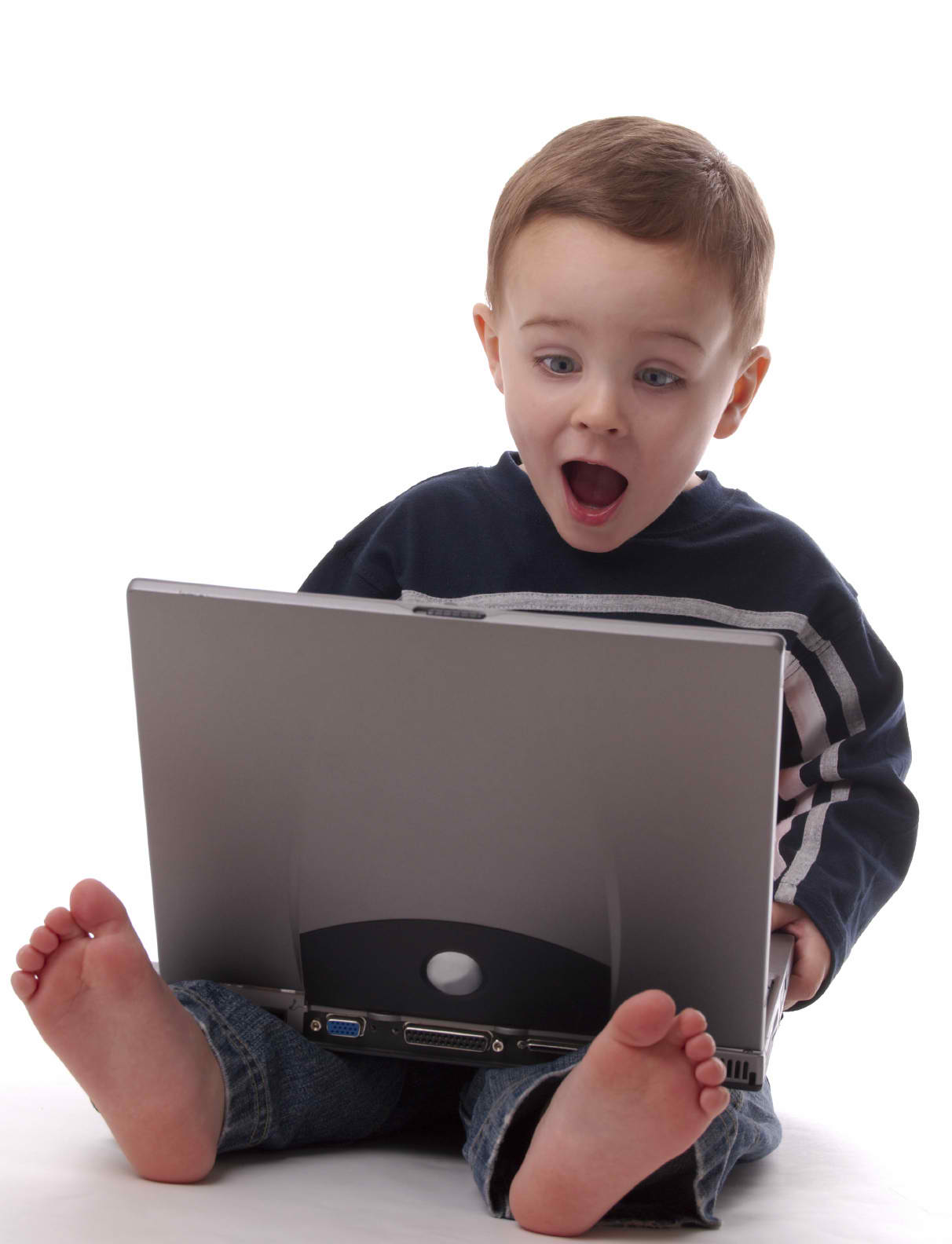 Мощность, надежность, защита
100 камер FULL  HD = Intel Core i3
Уникальная система защиты данных
Самодиагностика системы
Тестирование архивных данных и присвоение им водяных знаков
Быстродействие
Безопасность данных 
      при долгом хранении
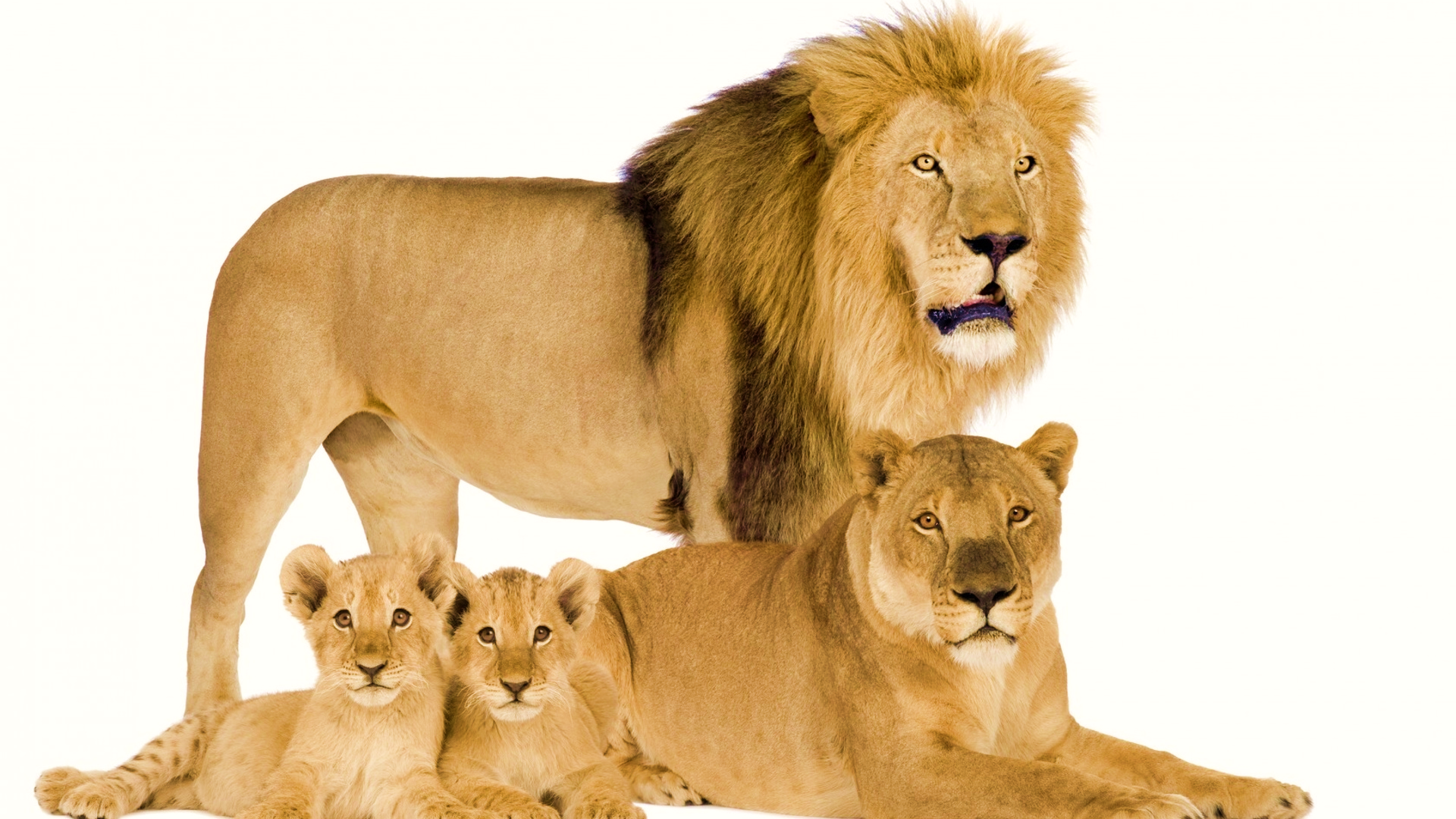 Скорость
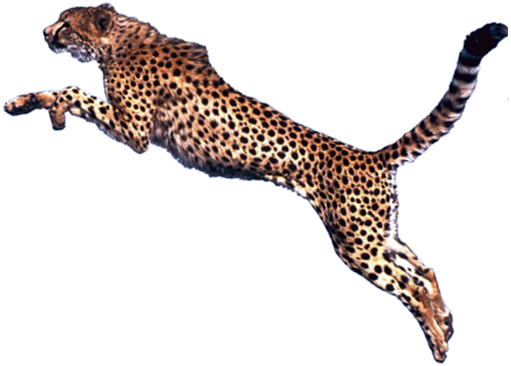 Специальная математика обработки данных
Минимальная нагрузка на ЦП сервера
Полное использование всех возможностей камеры
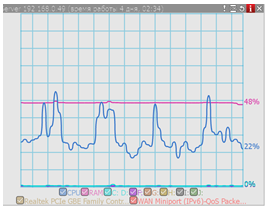 Экономичность
Минимальная себестоимость решения для построение объекта
Бесплатные обновления, техподдержка
Бесплатные мобильные приложения
Неограниченное количество 
      рабочих столов
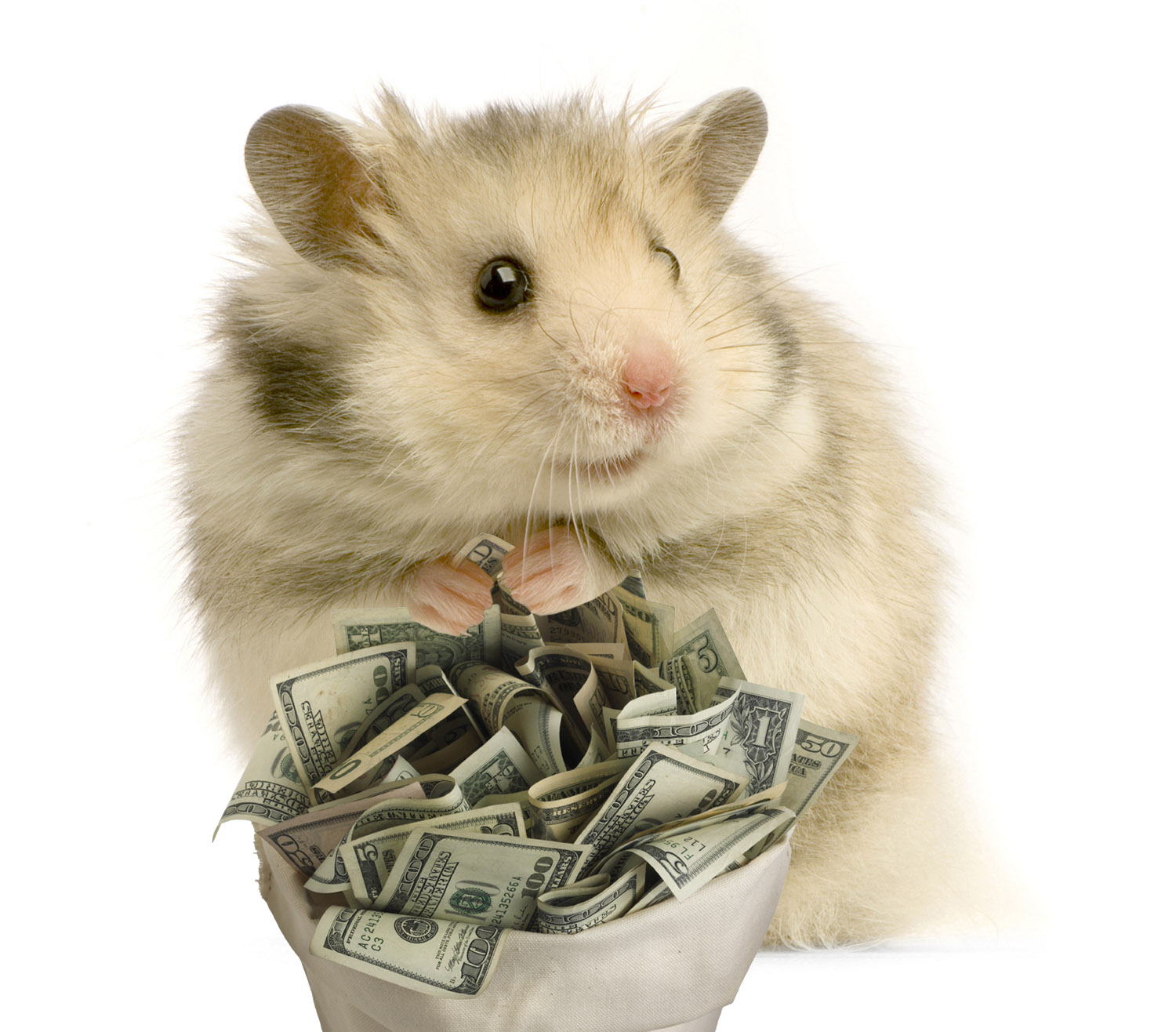 Смотри дальше
Цифровой зум
Управление PTZ камерами
Увеличение объектов в архиве
Управление камер с FishEye объективом
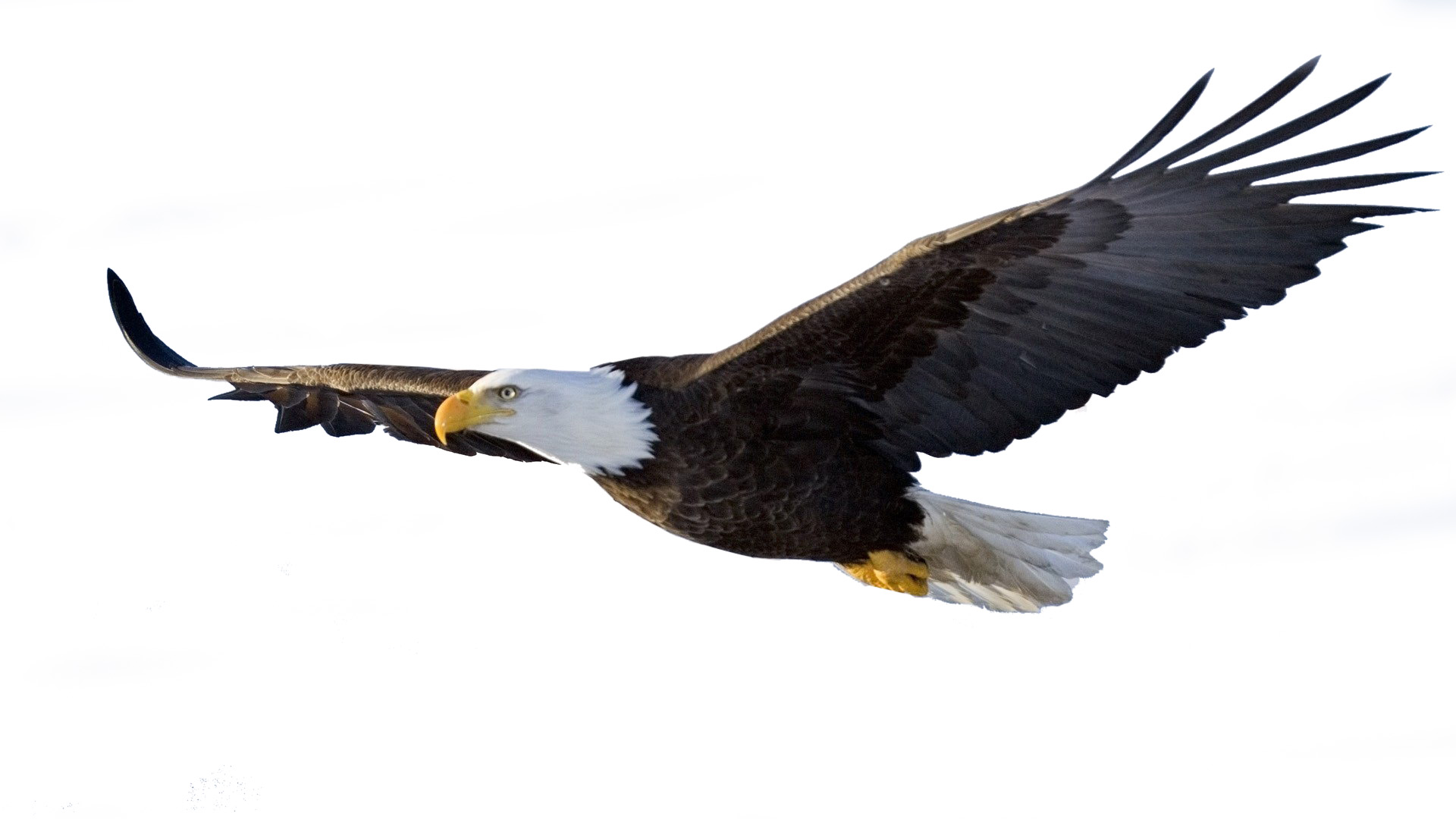 Нарисуй свой объект
Использование карт  для мониторинга объекта
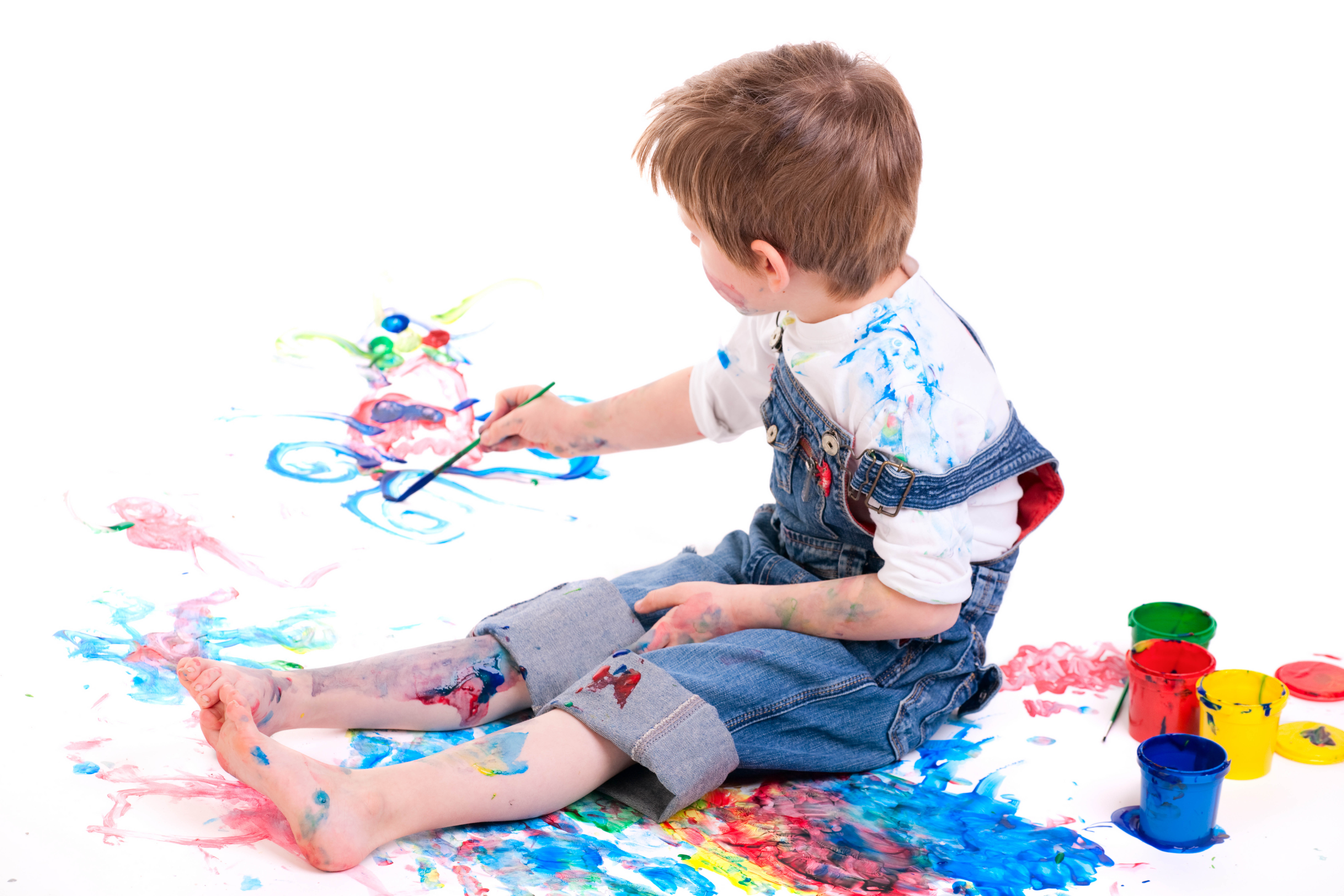 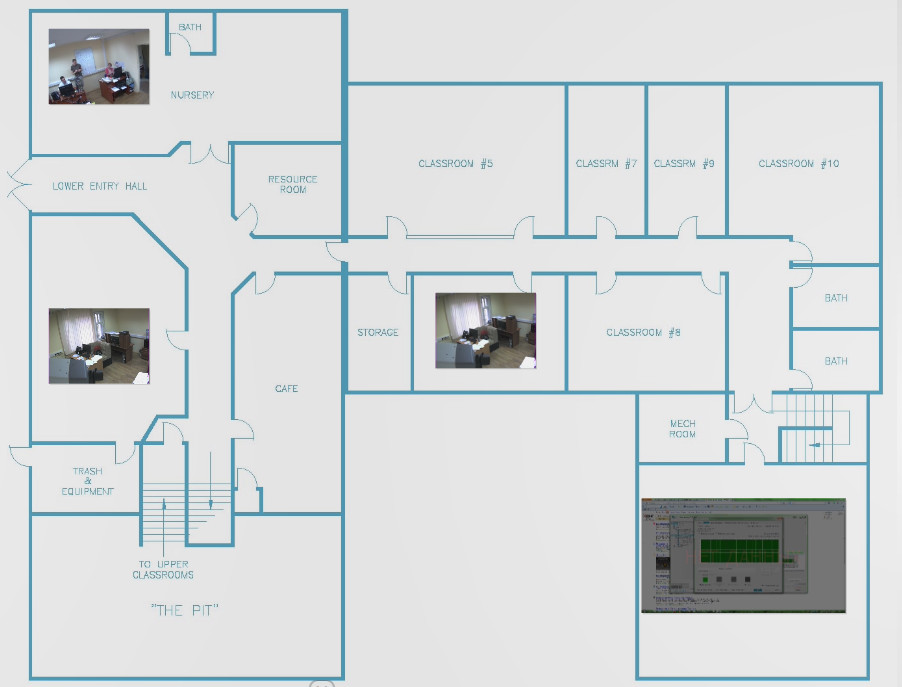 Конструируй сам
Простая конфигурация структур объекта
Мультисерверность
Просмотр нескольких объектов с одного рабочего места 
Гибкая инфраструктура
Настройка планов
Удобное и быстрое расширение объекта
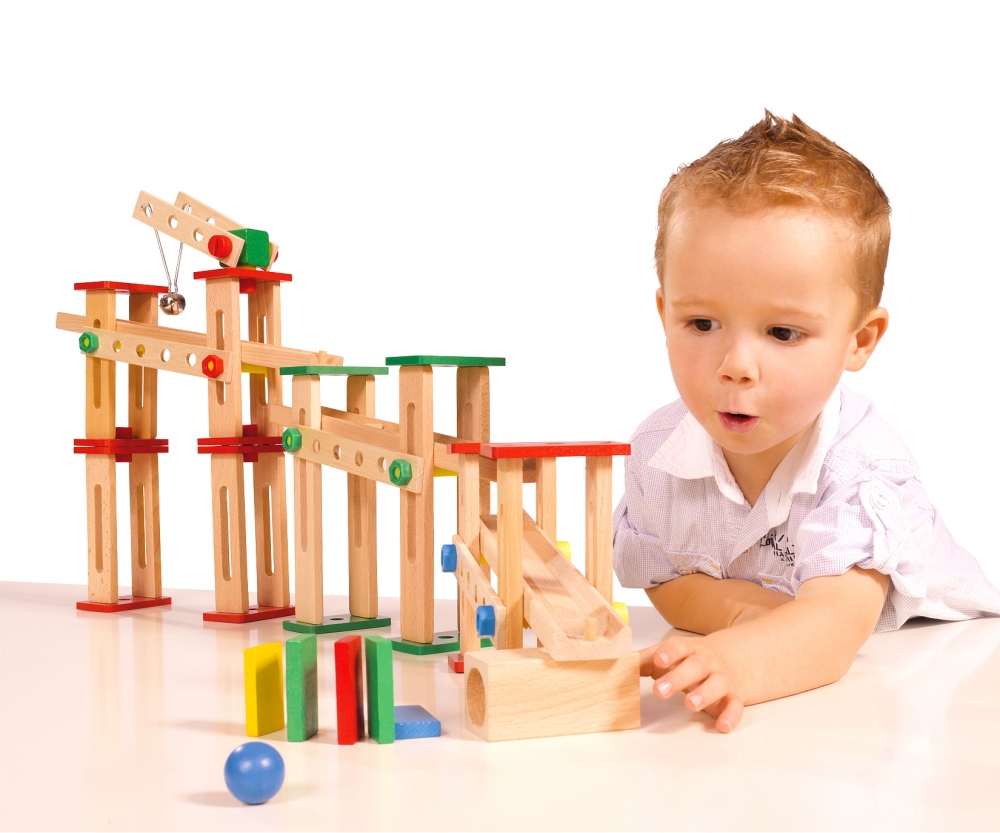 Запиши и посмотри
Интеллектуальный поиск в архиве
Поиск по календарю
Поиск по временной шкале
Поиск по эскизам
Одновременный просмотр живого видео и архива
Запись и просмотр моментальных фотографий
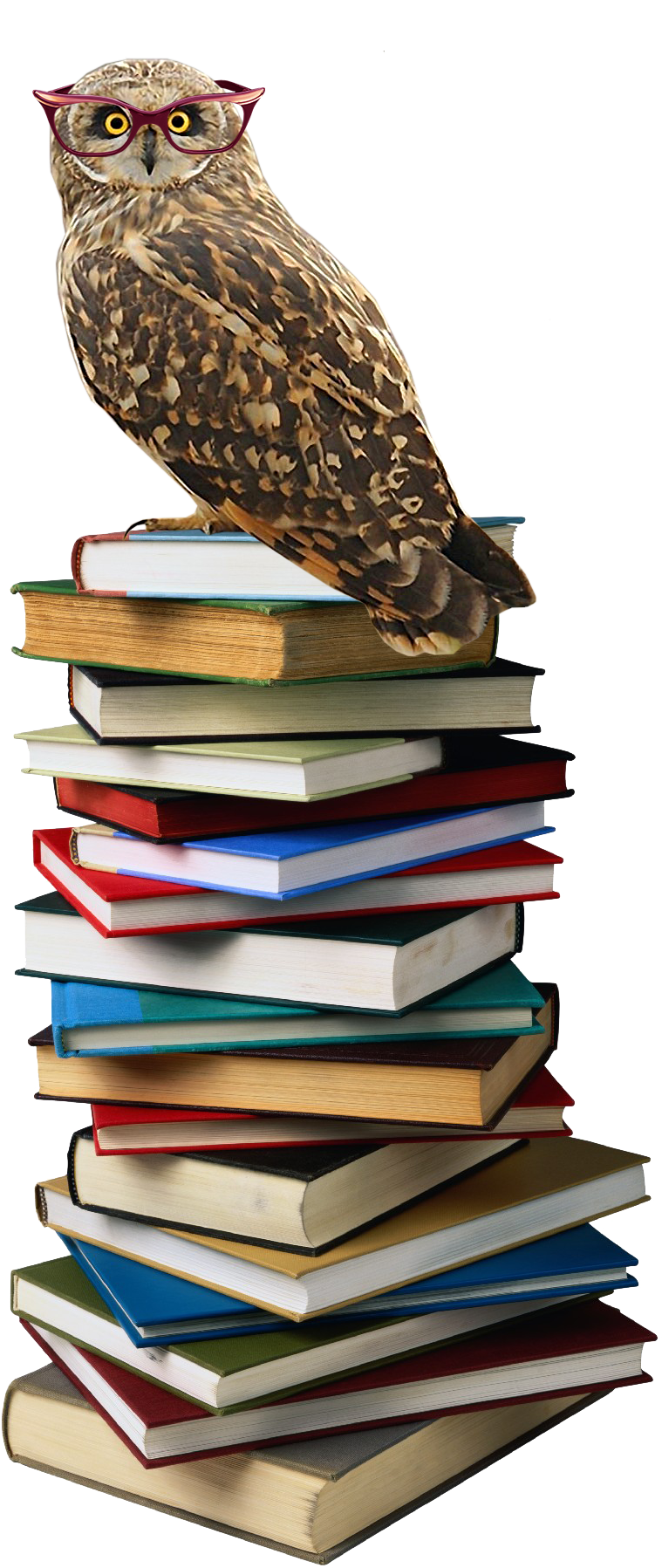 Создай свой фильм
Мгновенный поиск в архиве и конвертация в нужном формате
Срочная запись ролика с ON - LINE видео
Корректировка снятого ролика
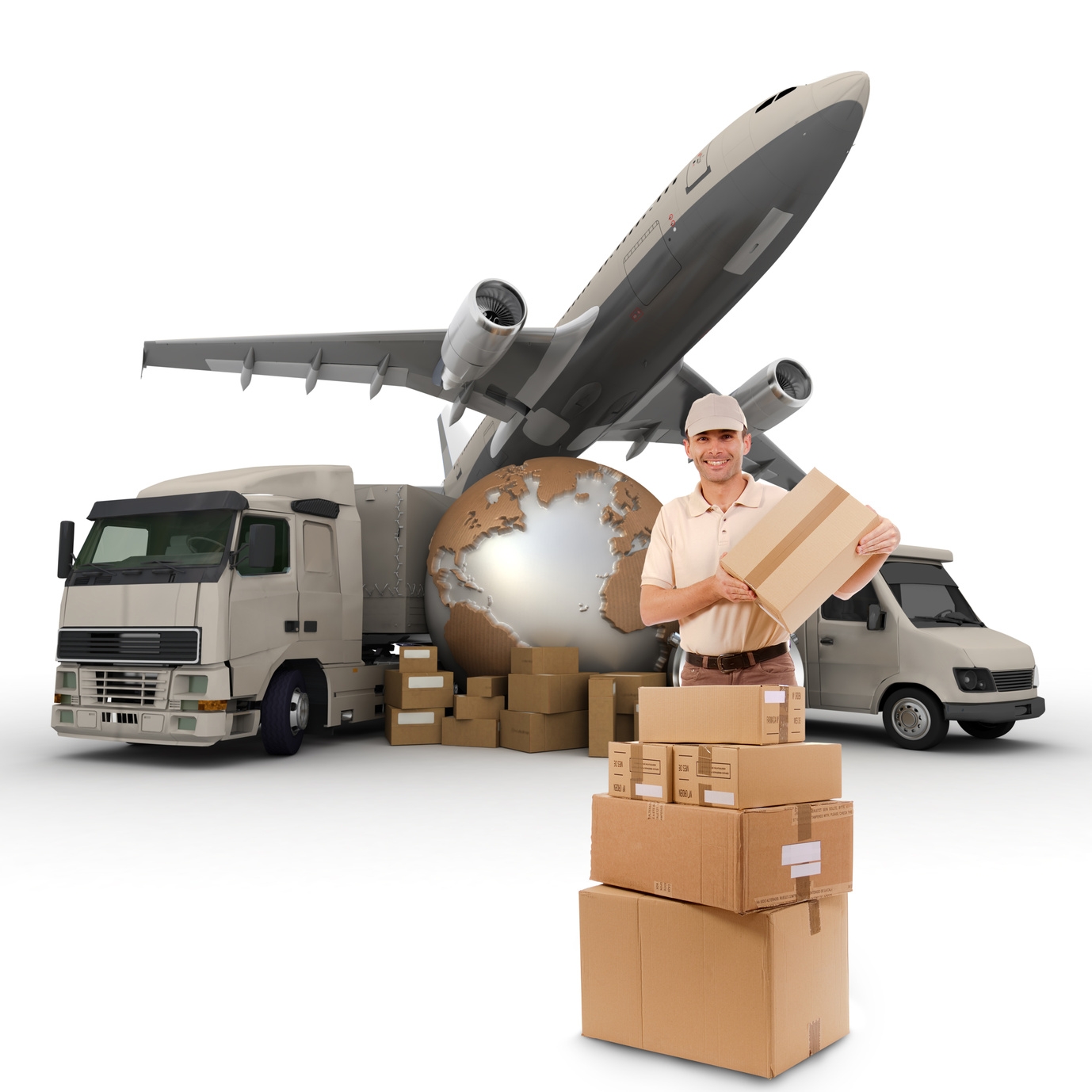 Управляй с удобством
Поддержка всех операционных систем
Использование всех браузеров
Мобильные приложения для iPhone, iPad, Android
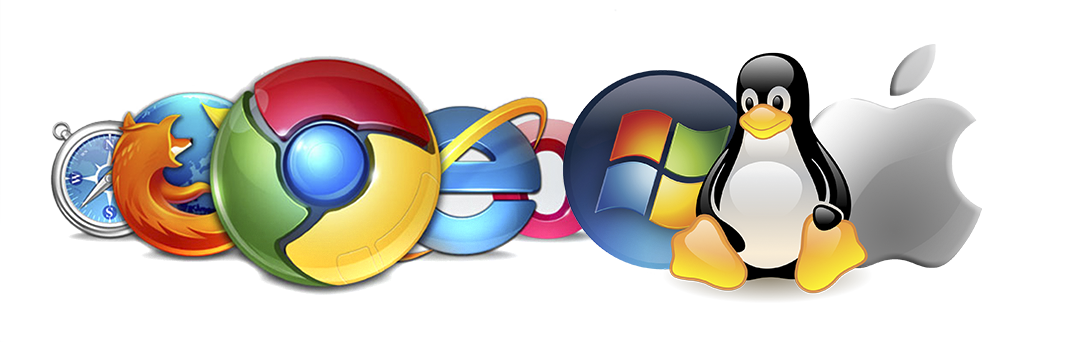 контакты
http://www.ipera.ru 
                                  http://www.fliviewvms.ru
                                  http://www.ip-cam.ru
                                  +7 495 989-98-13